Volume and surface area of solids of revolution
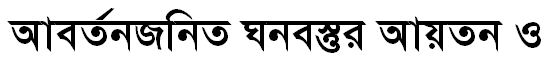 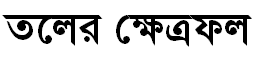